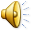 По местам боевой славы Отечественной войны 1812 года
2012 год  –  год российской истории
Учащиеся школы 158 в музее – заповеднике «Бородино»
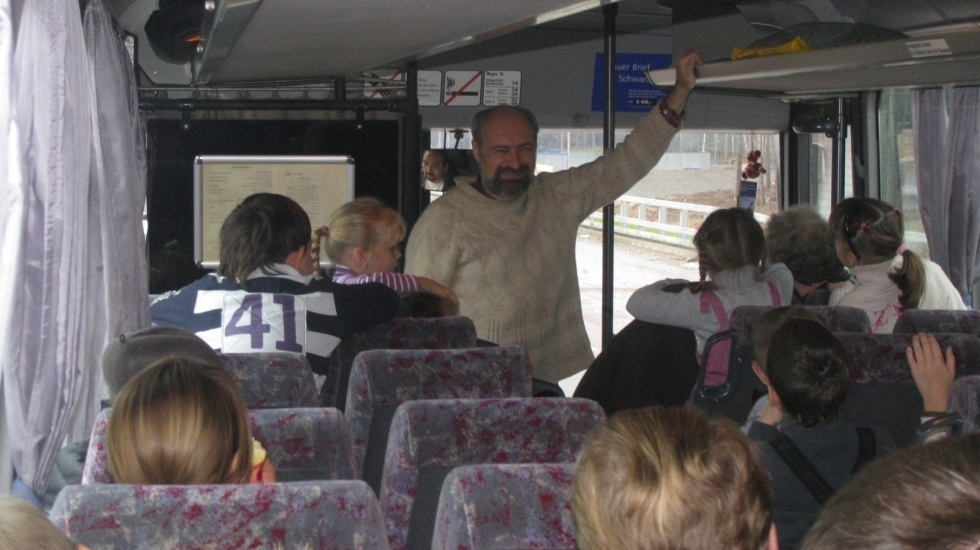 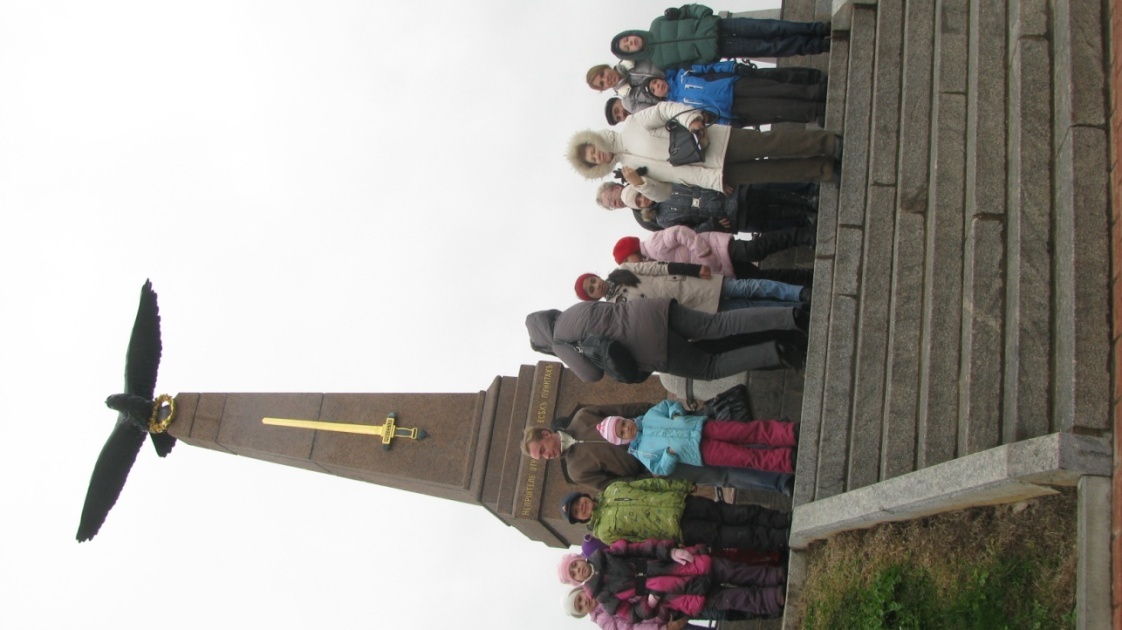 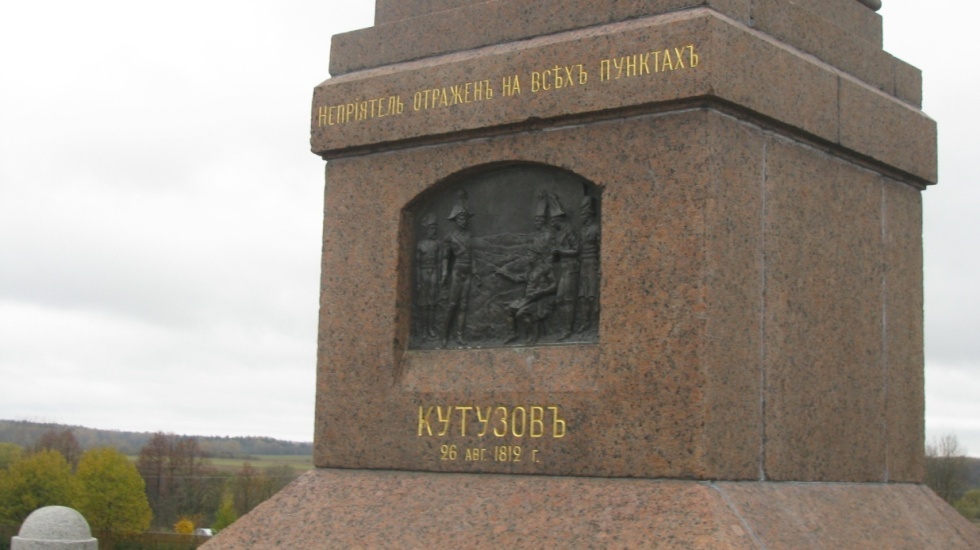 Вид на Бородинское поле
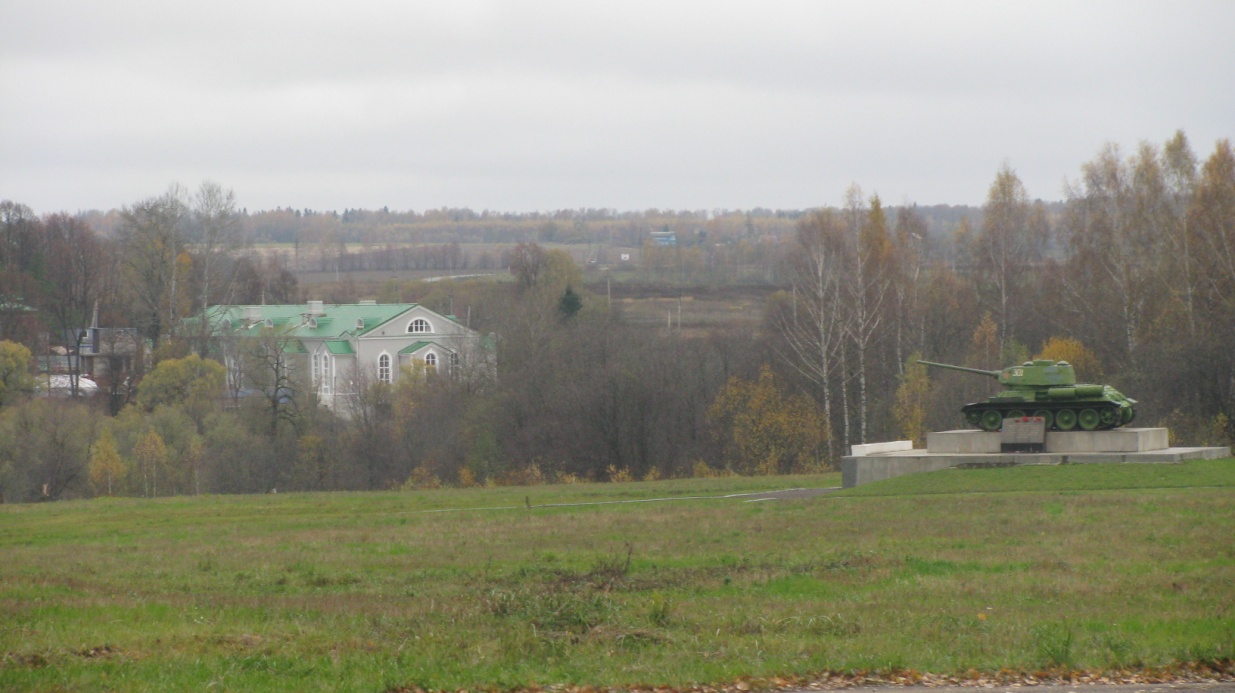 Вид на Бородинское поле
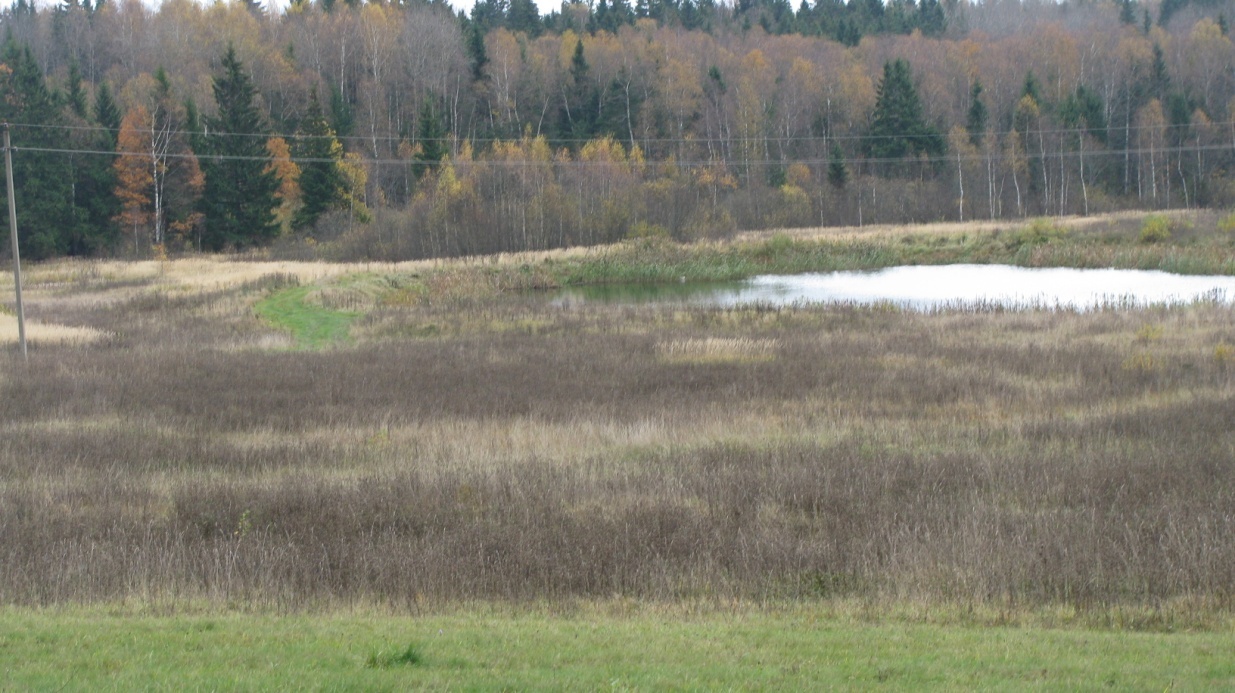 Вид на Бородинское поле
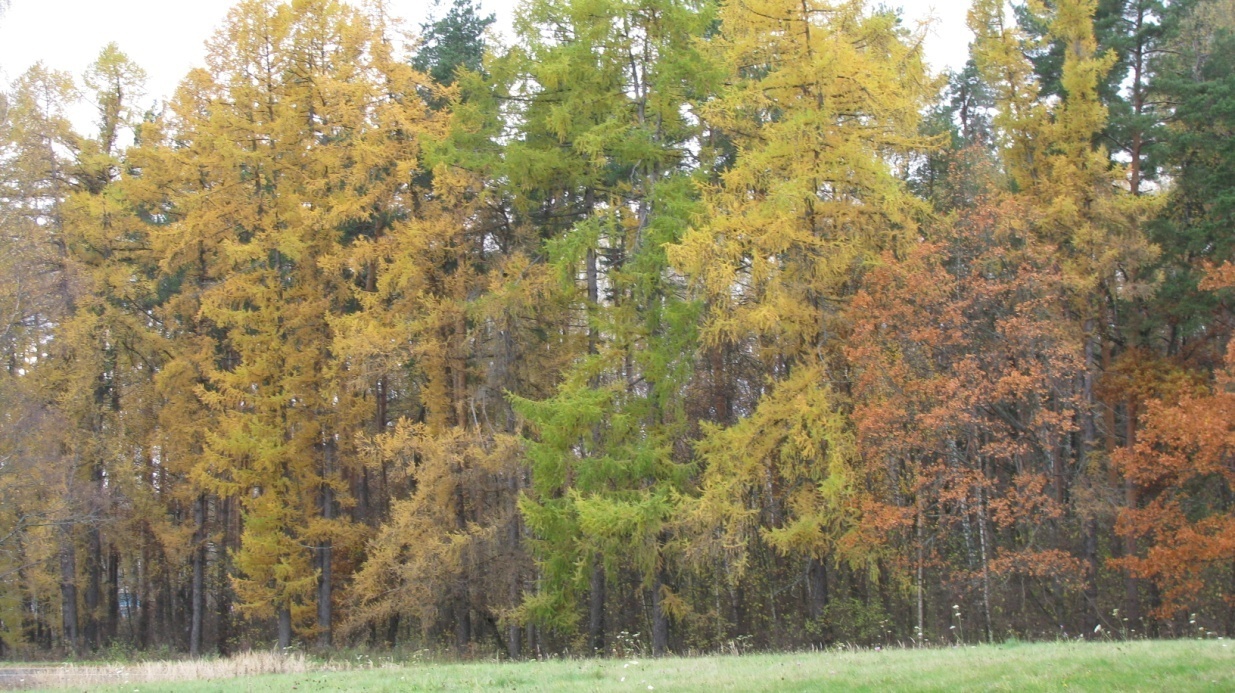 Вид на Бородинское поле
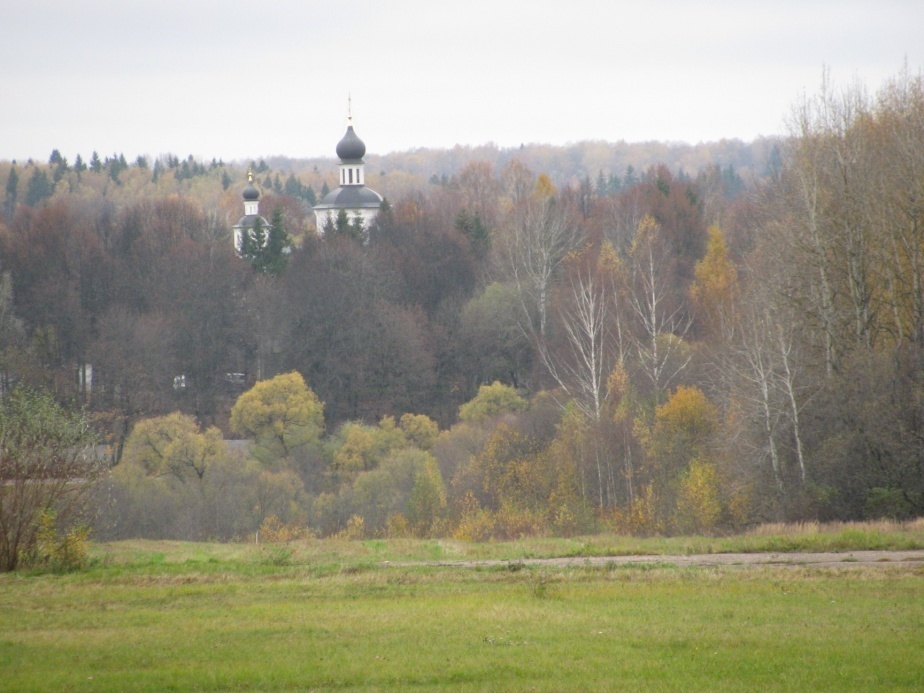 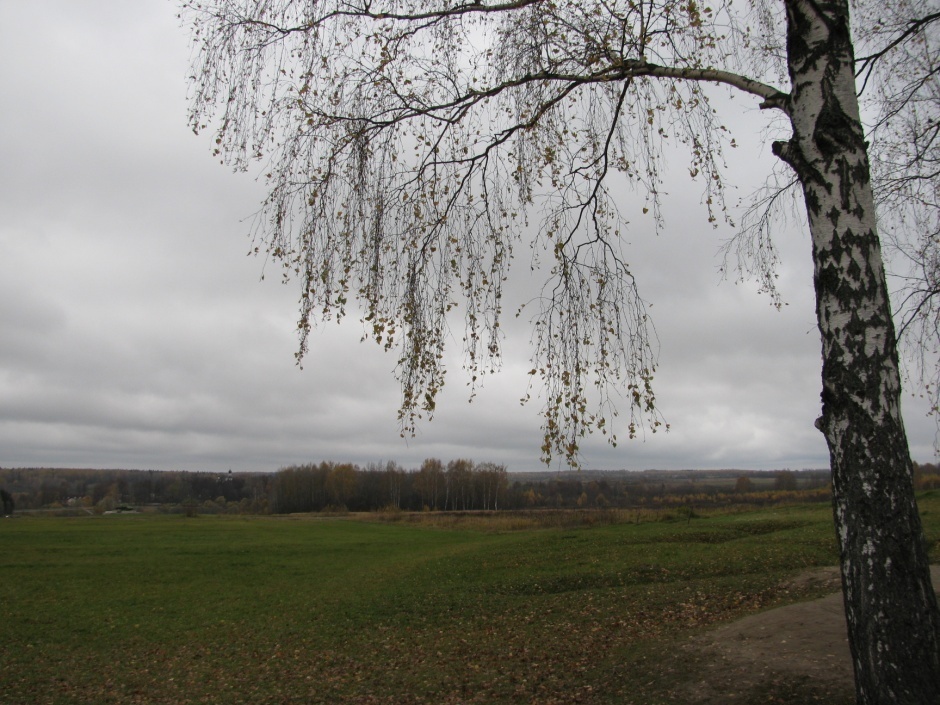 Вид на Бородинское поле
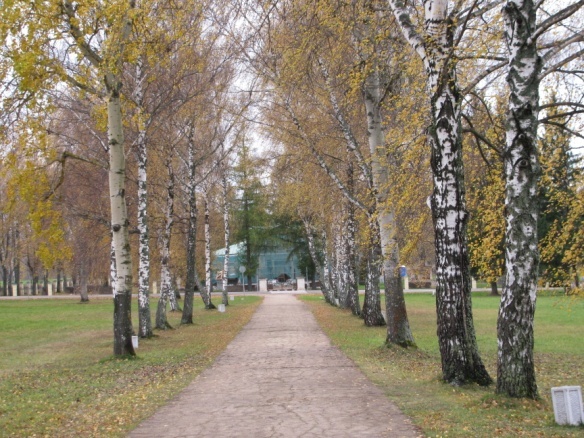 Памятники Бородино
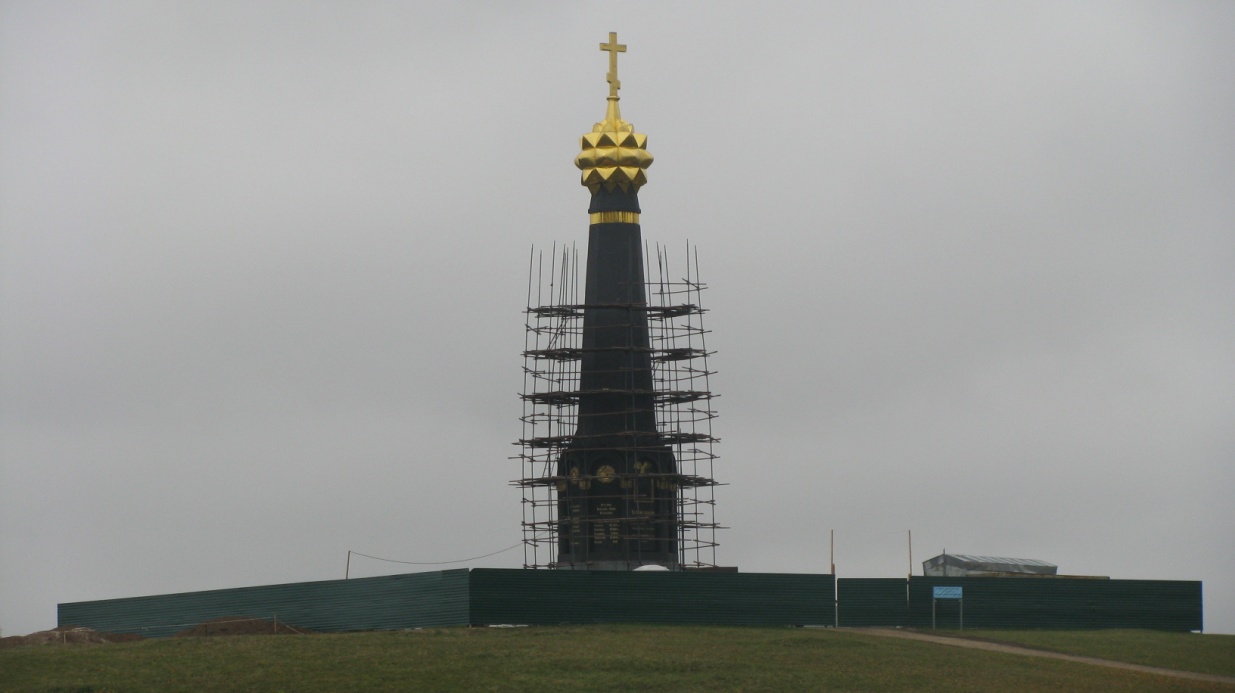 Памятники Бородино
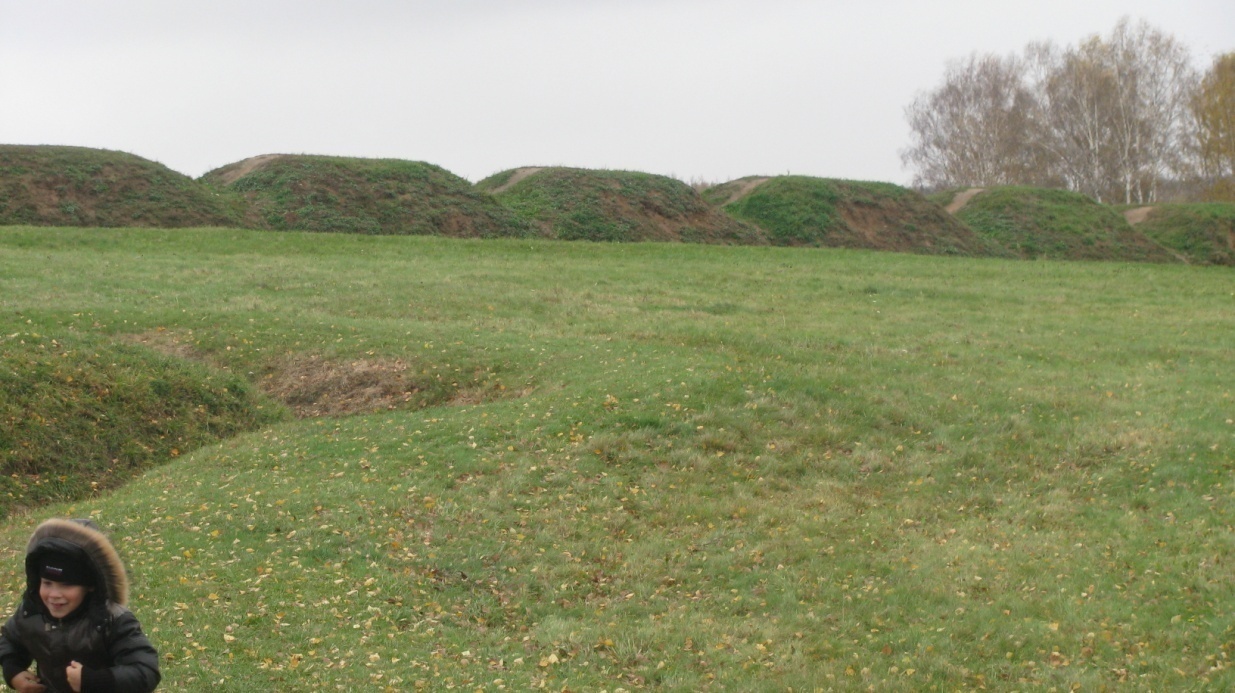 Памятники Бородино
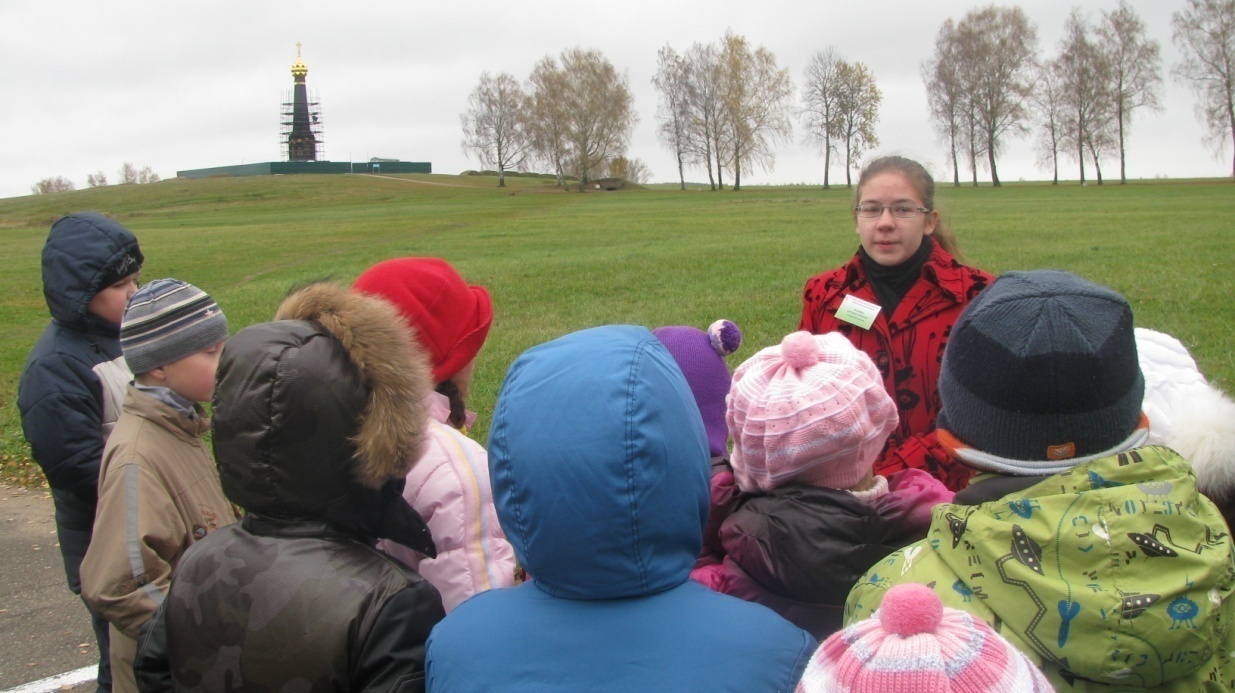 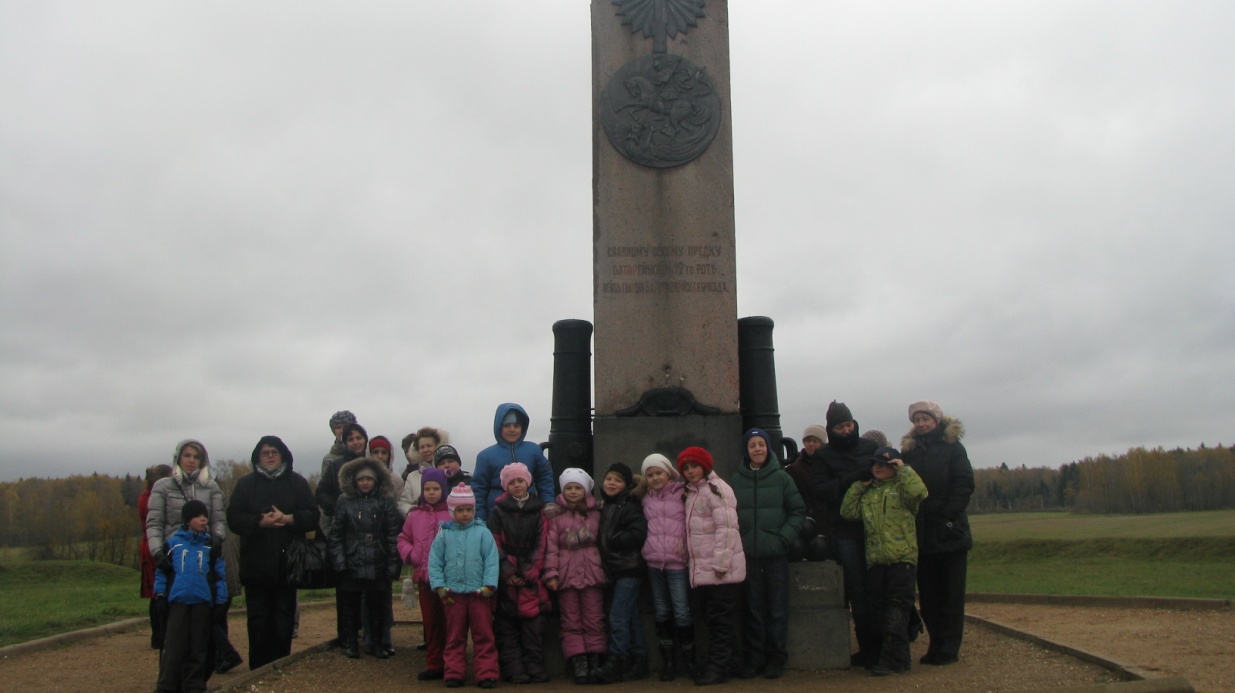 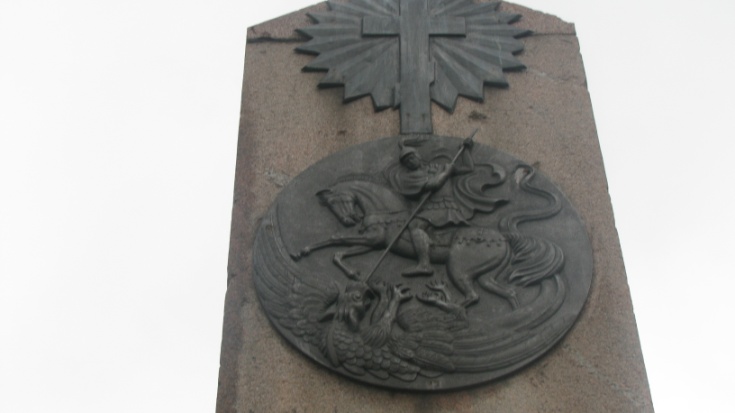 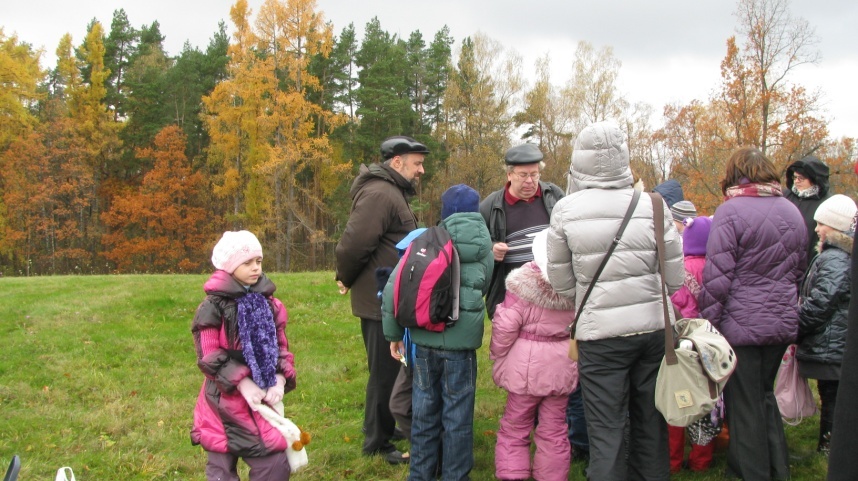 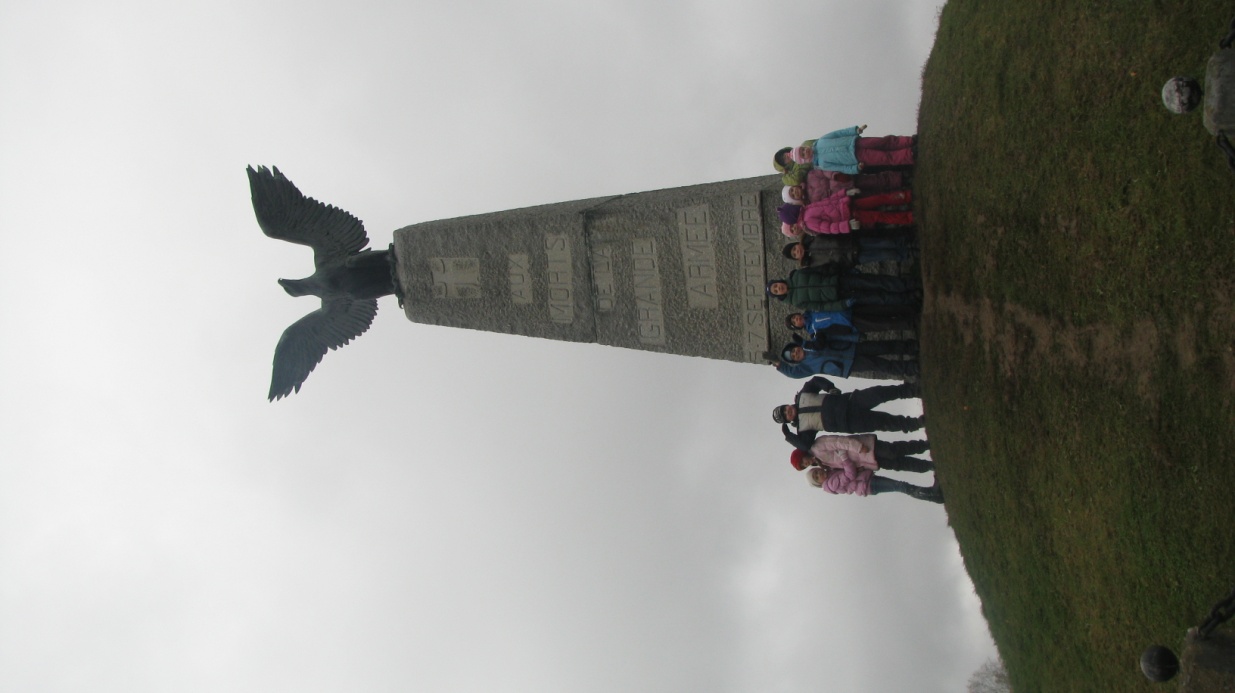 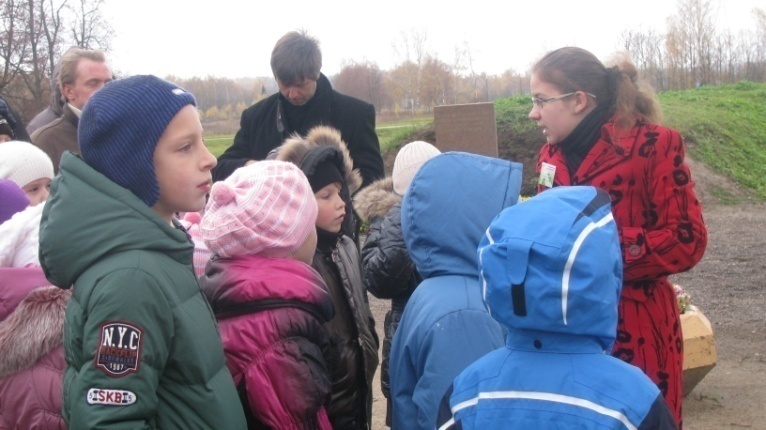 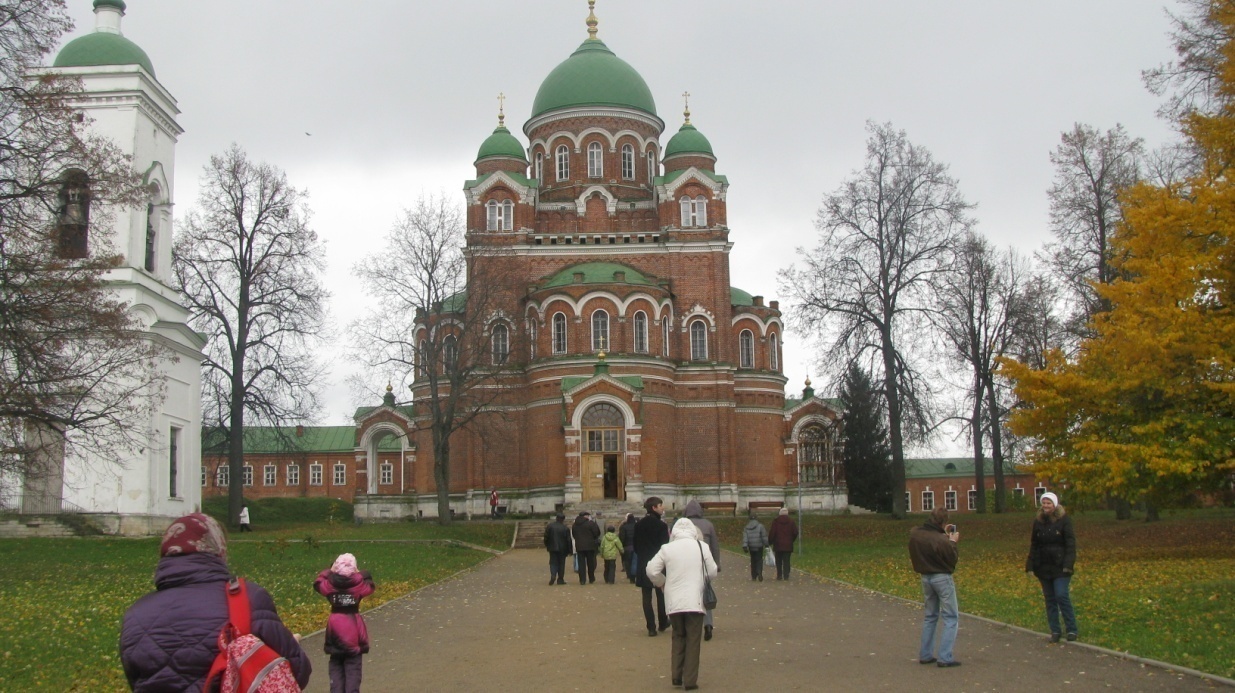 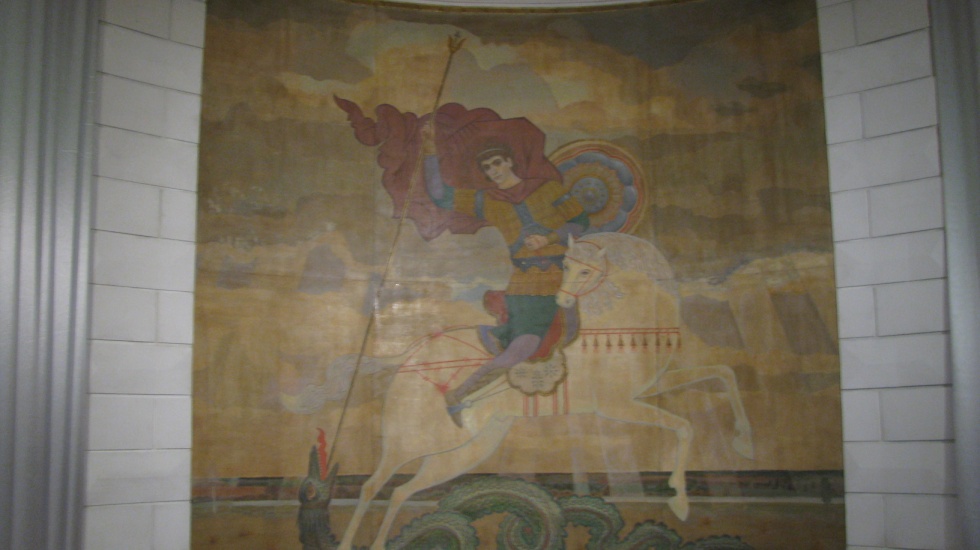 В музее – панораме «Бородинская битва»
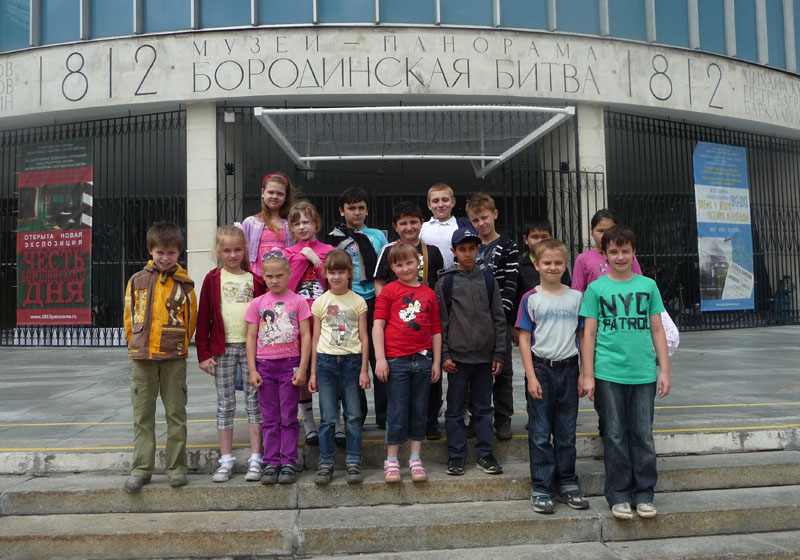 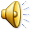 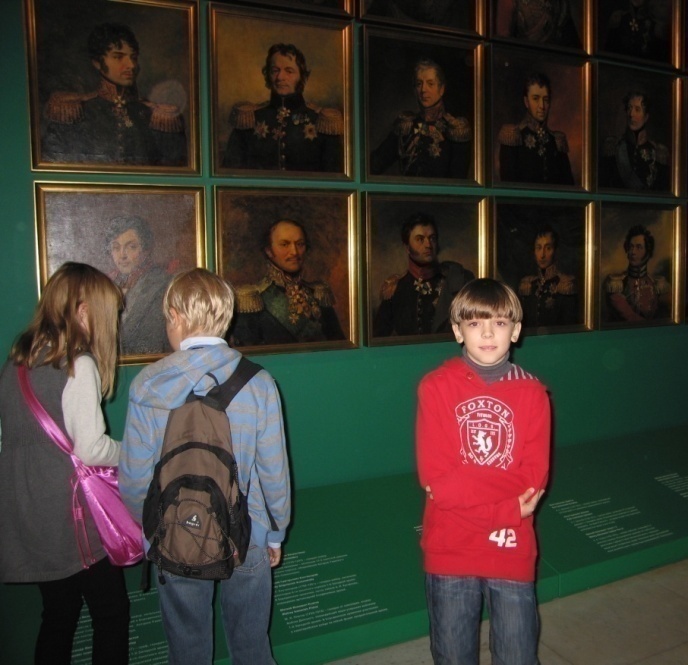 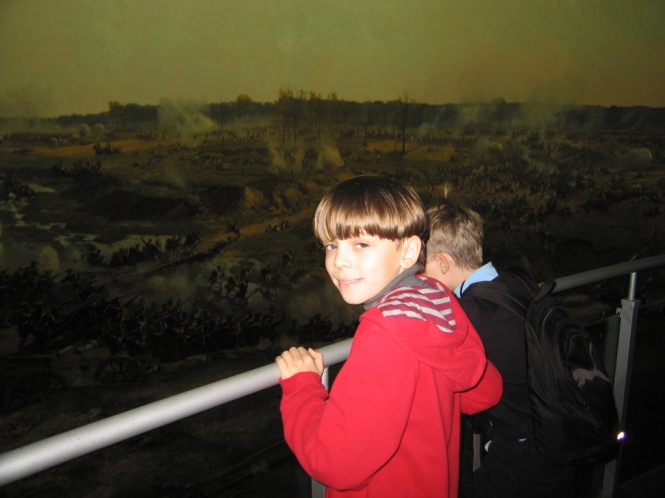 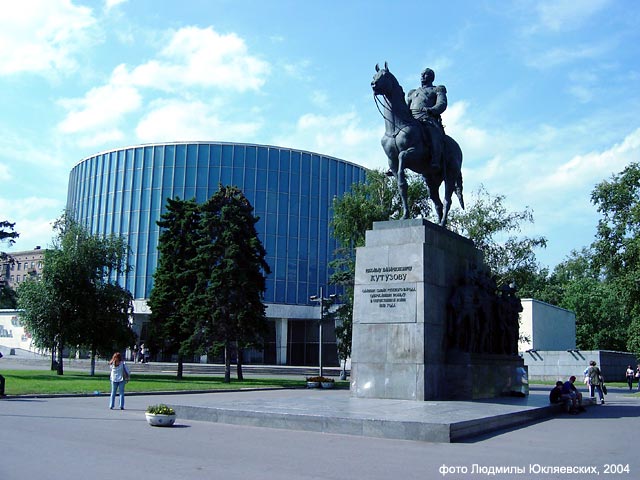 Тарутино
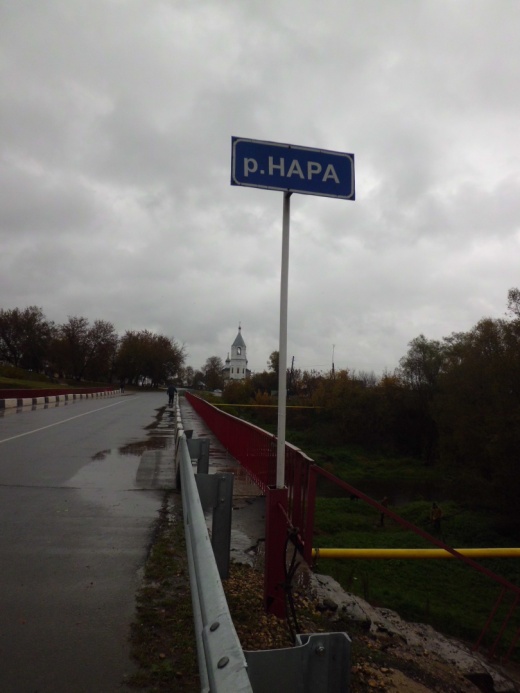 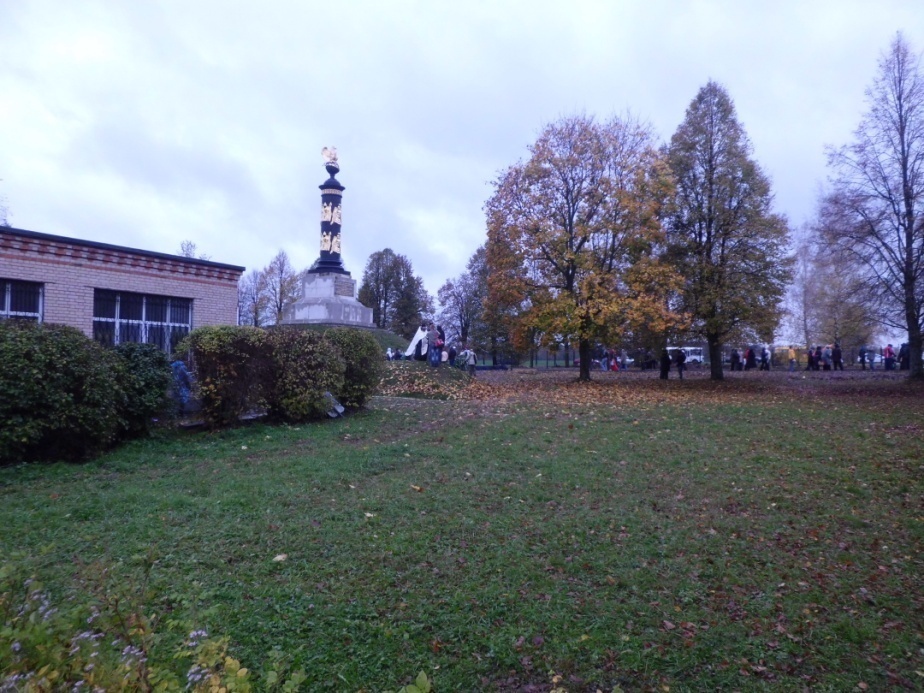 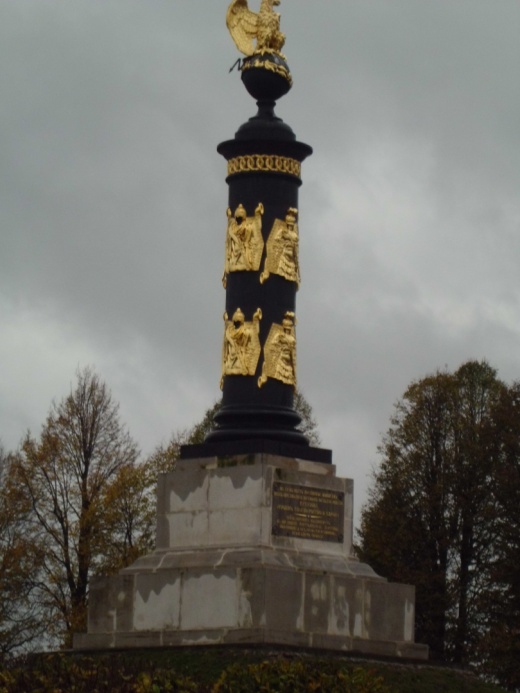 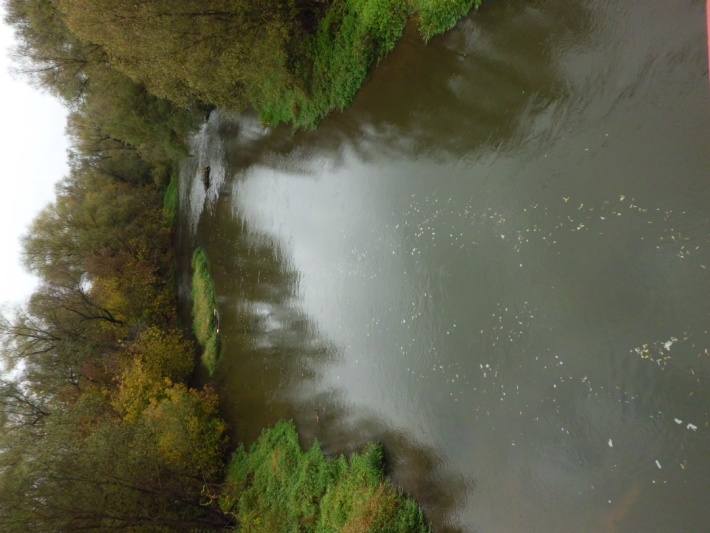 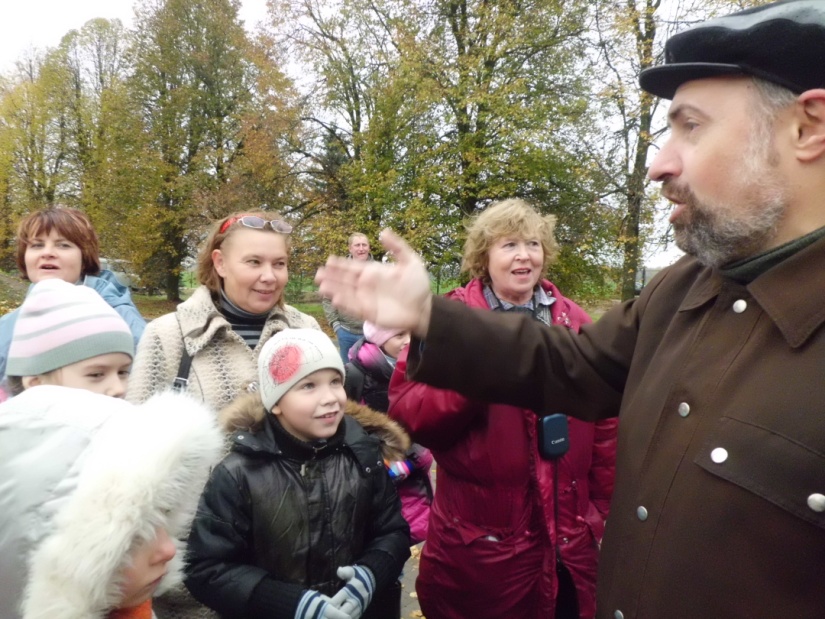 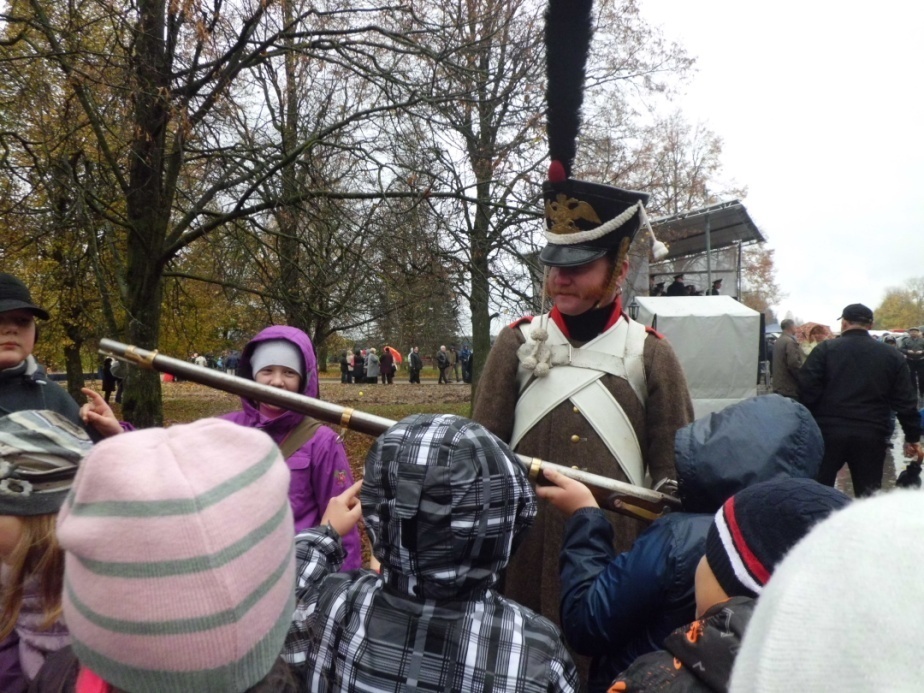 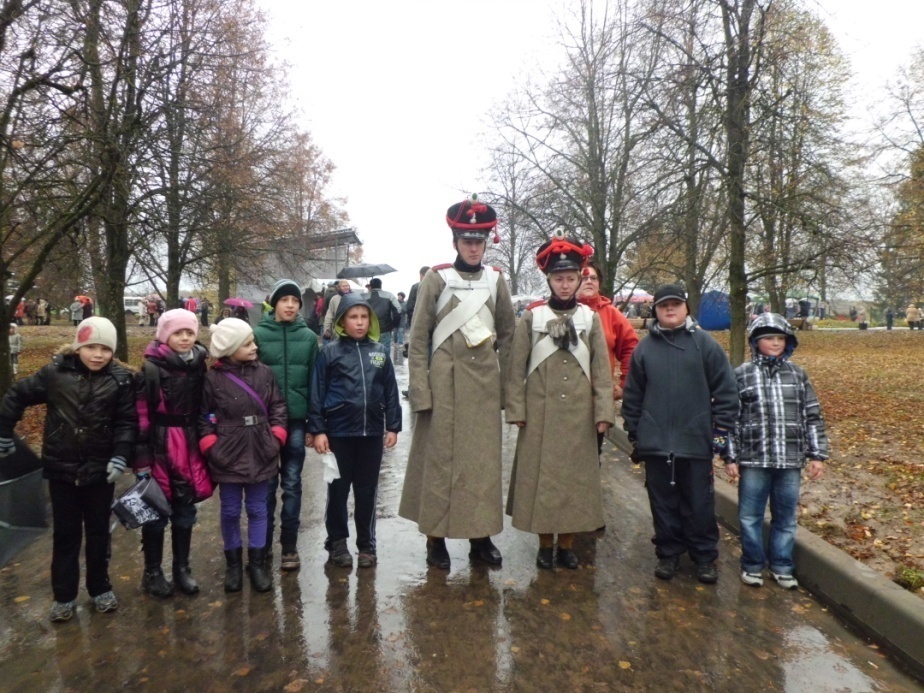 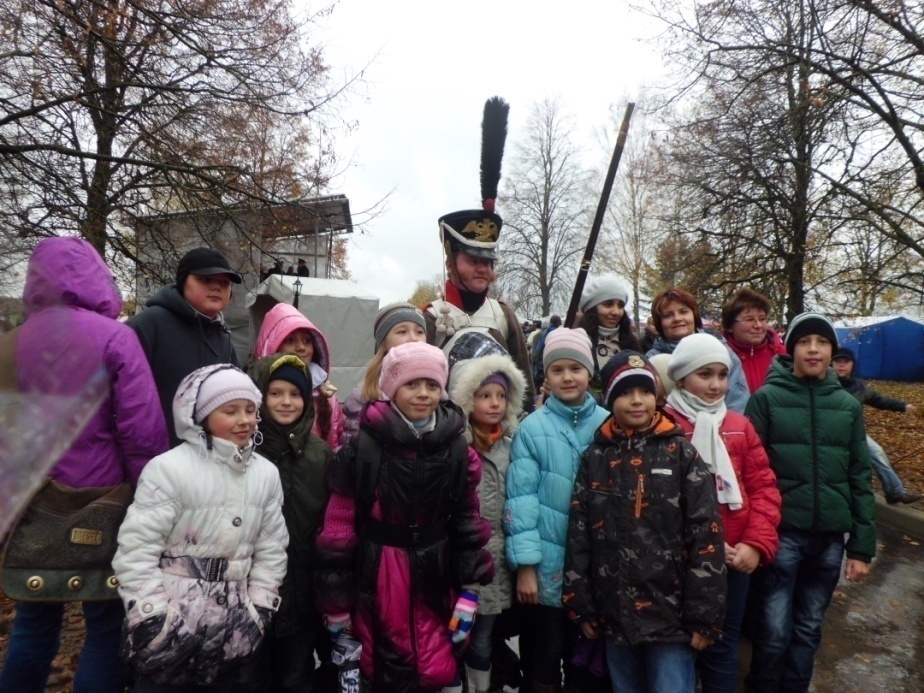 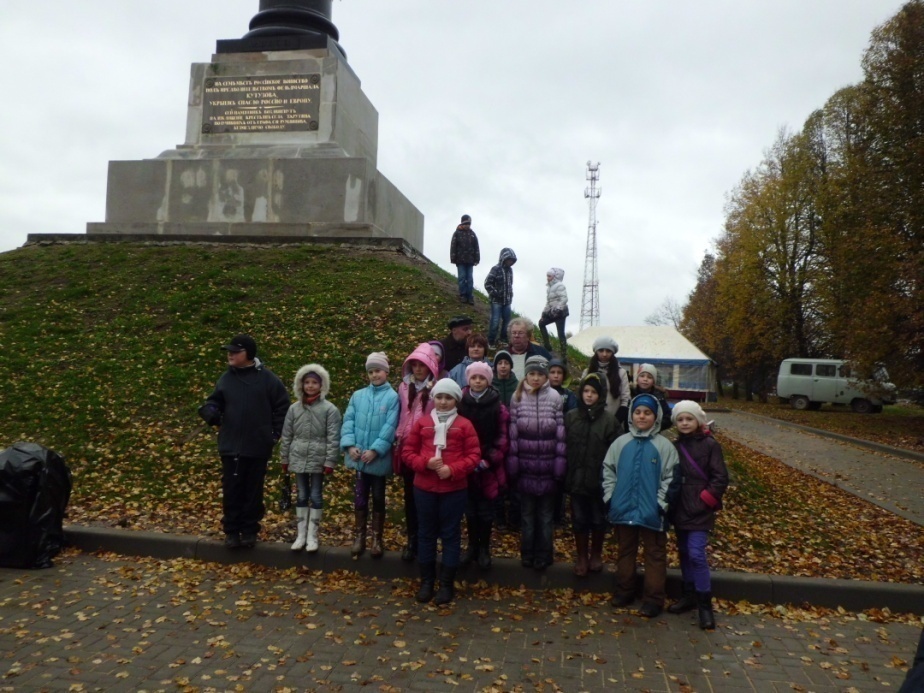 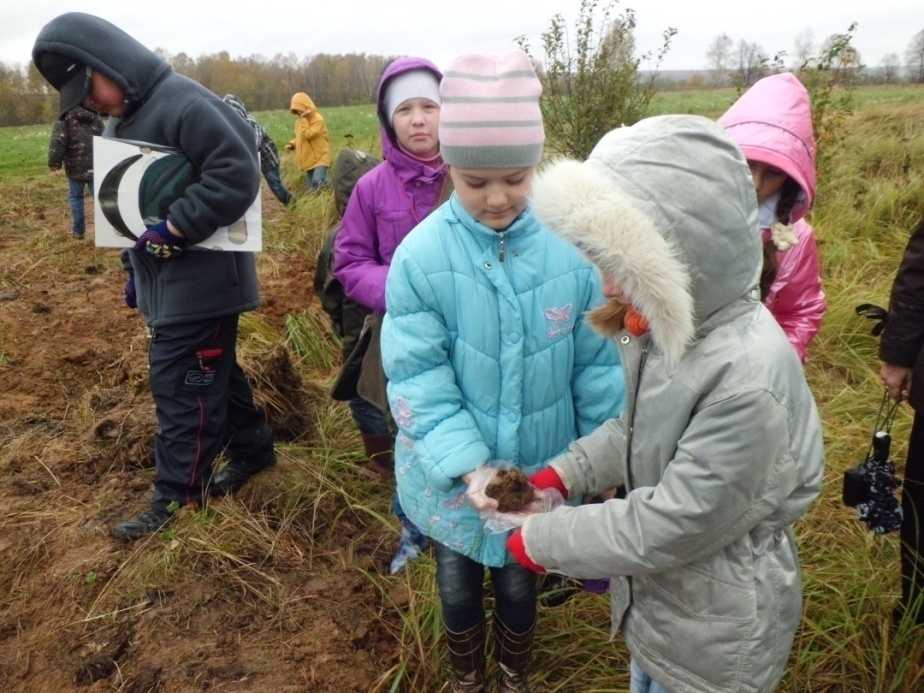 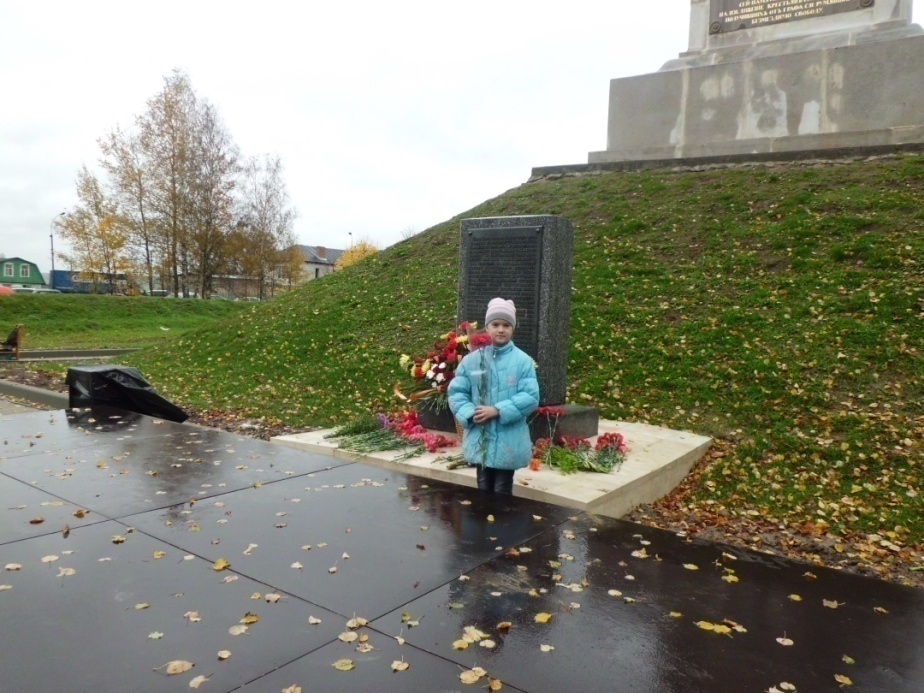 Малоярославец
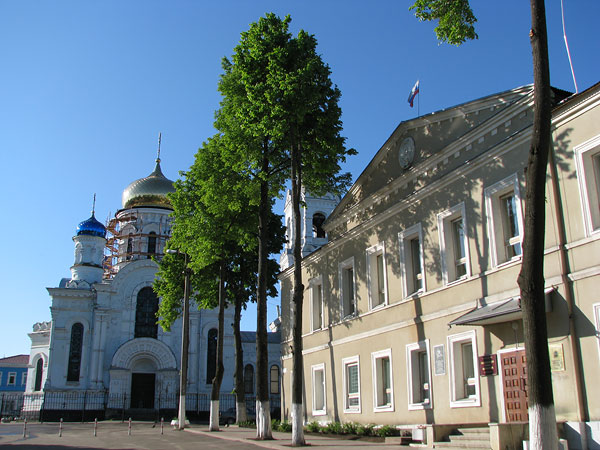 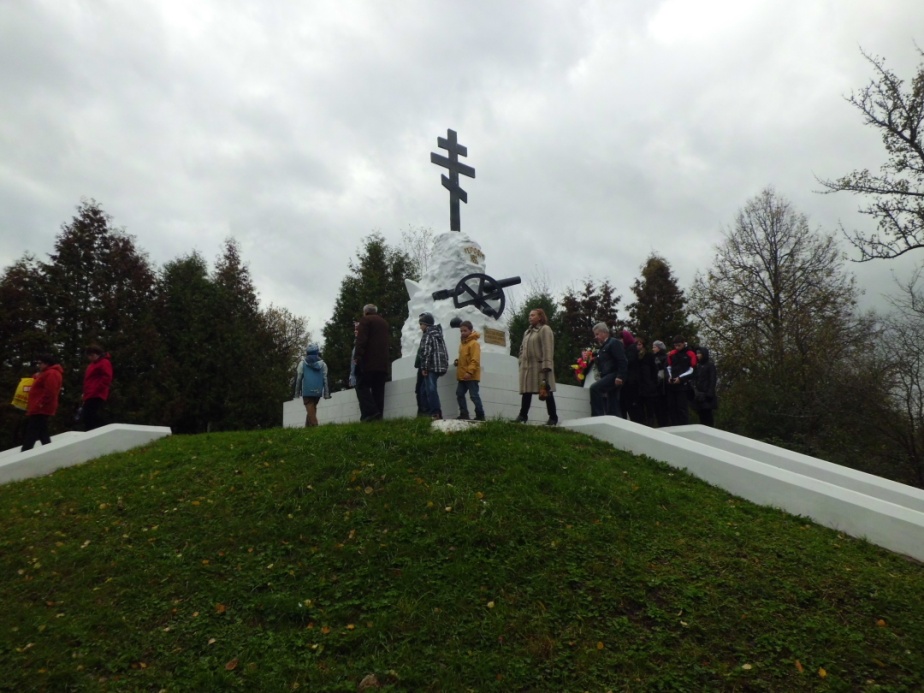 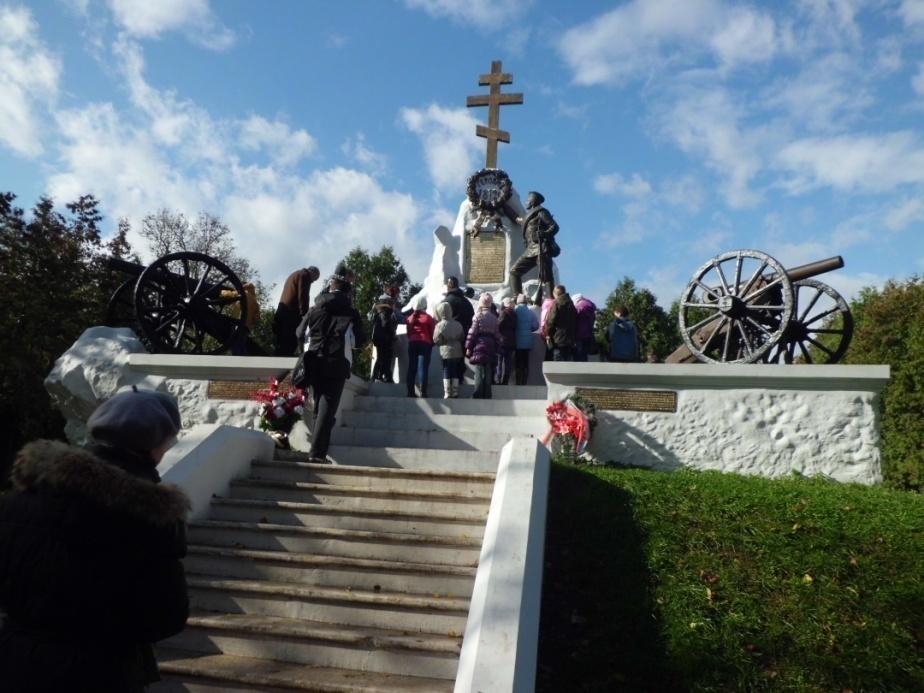 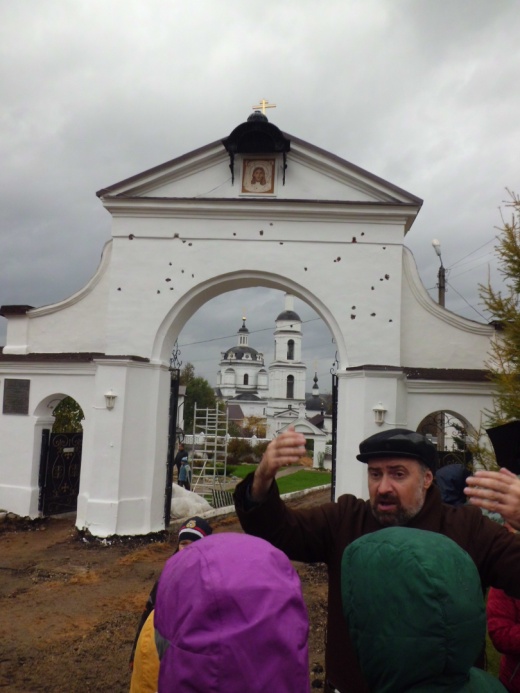 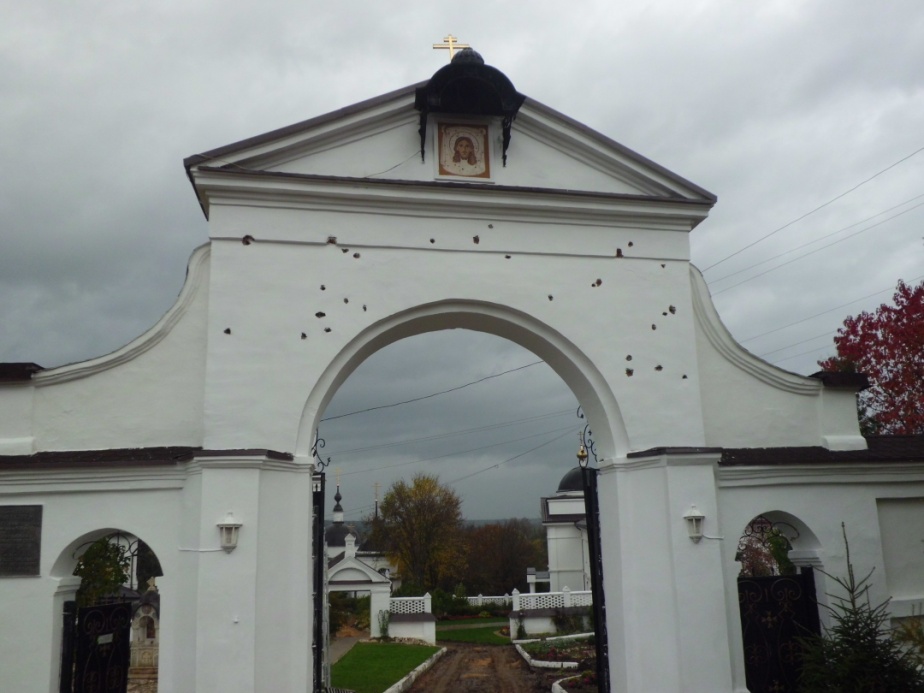 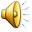 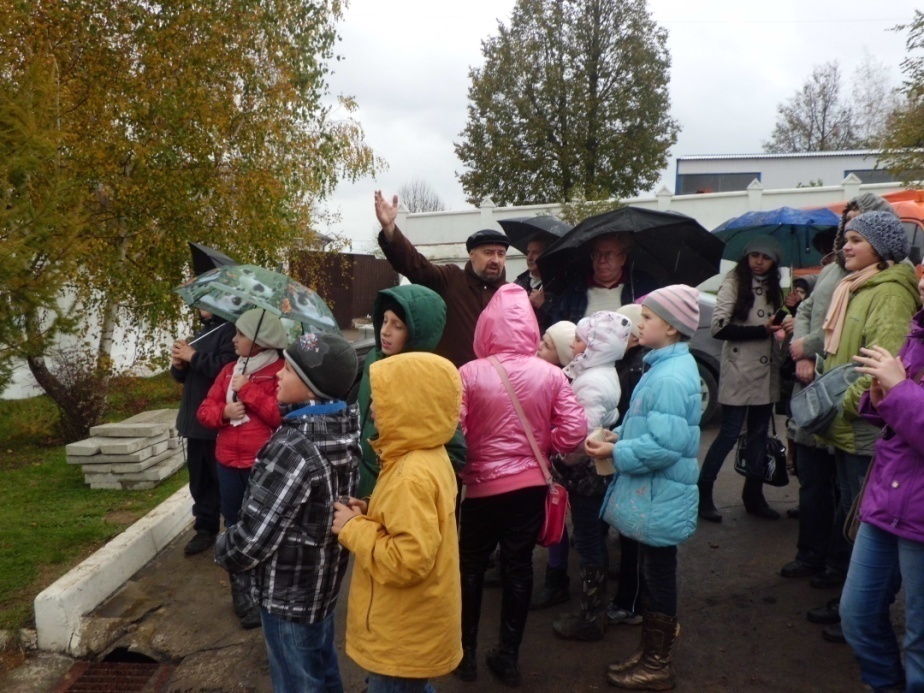 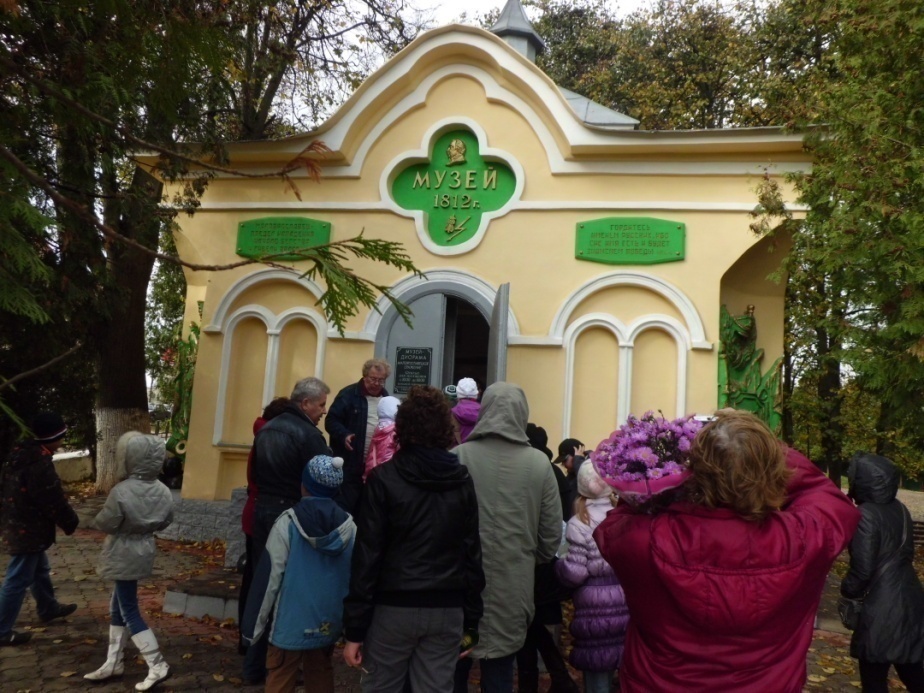 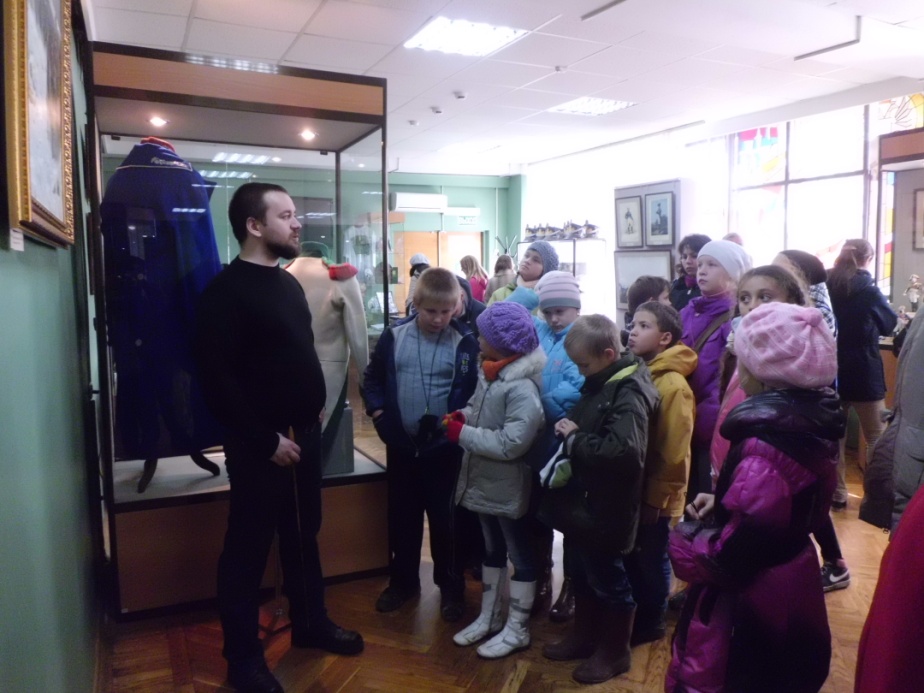 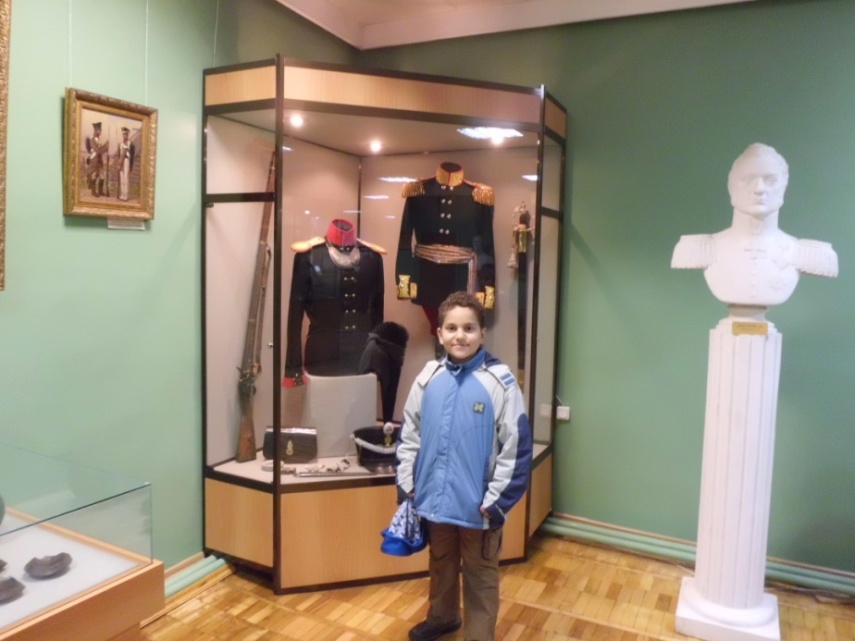 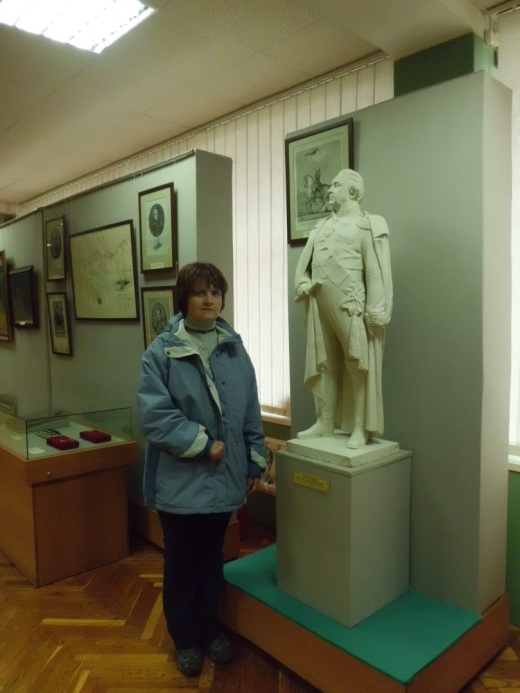 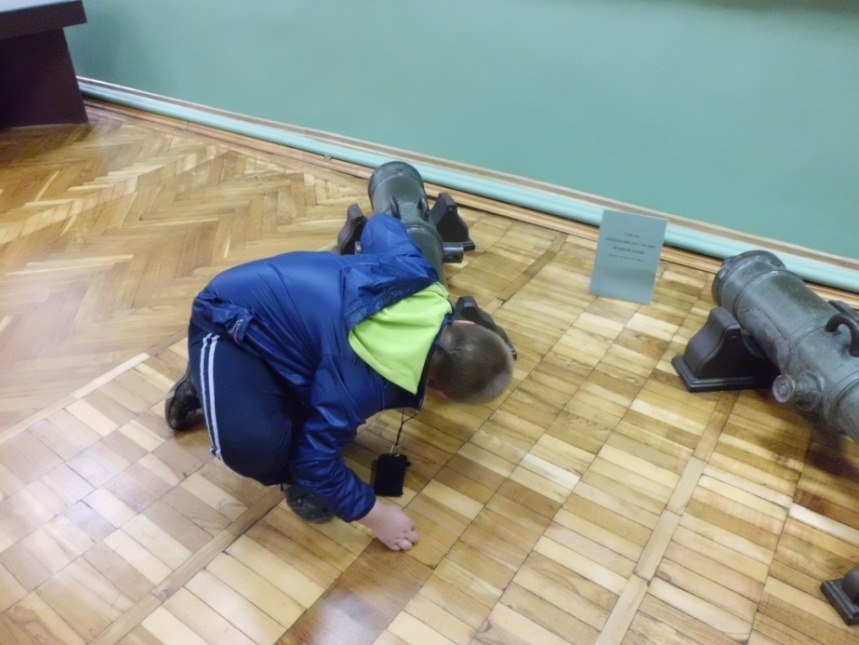 Вручение Бродской Софии награды  – знака отличия военного ордена «Кутузов»
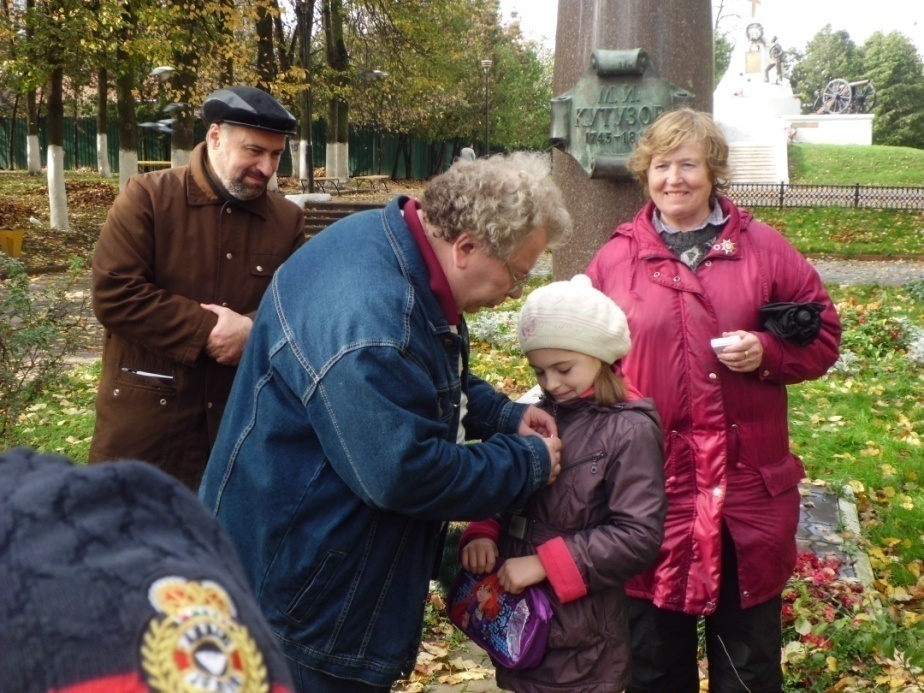 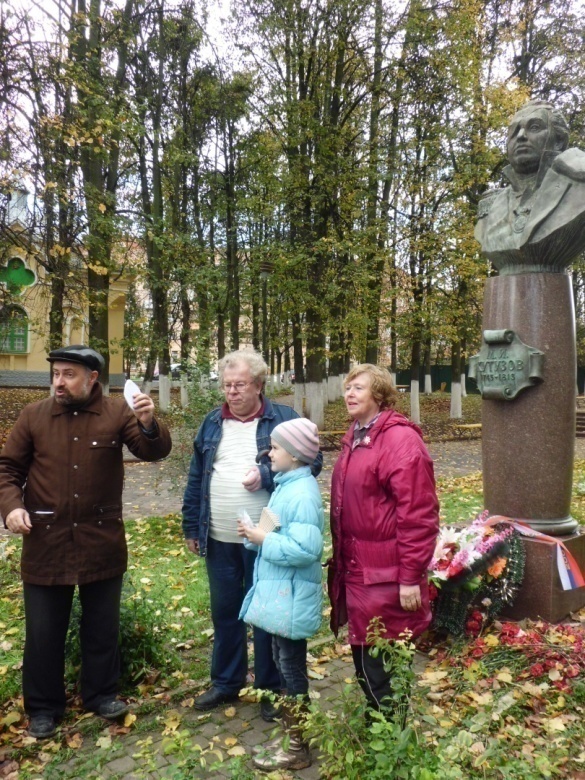 На открытии памятного знака в Куркино
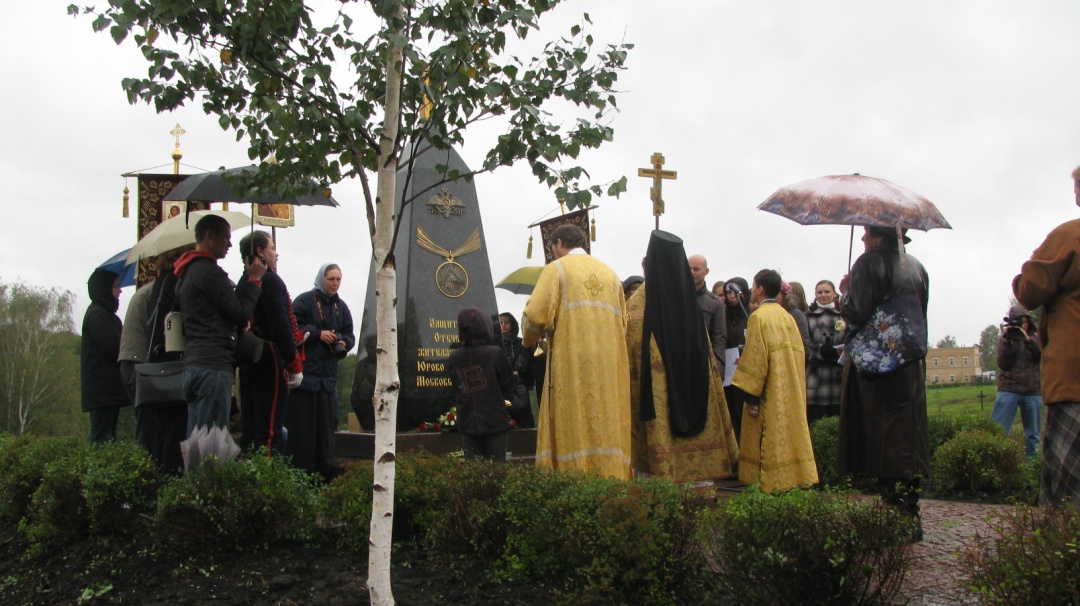 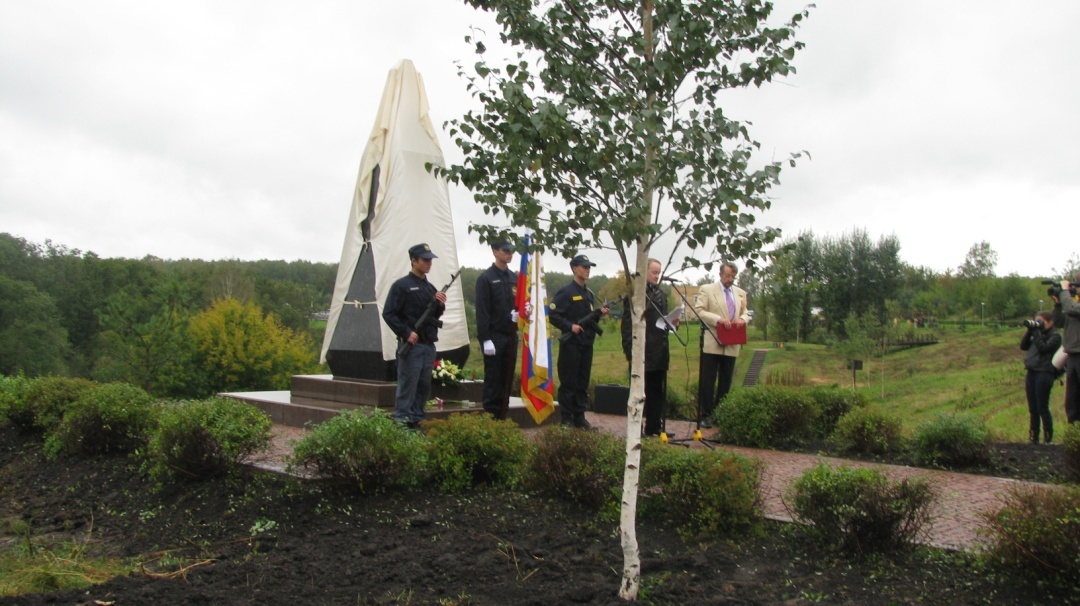 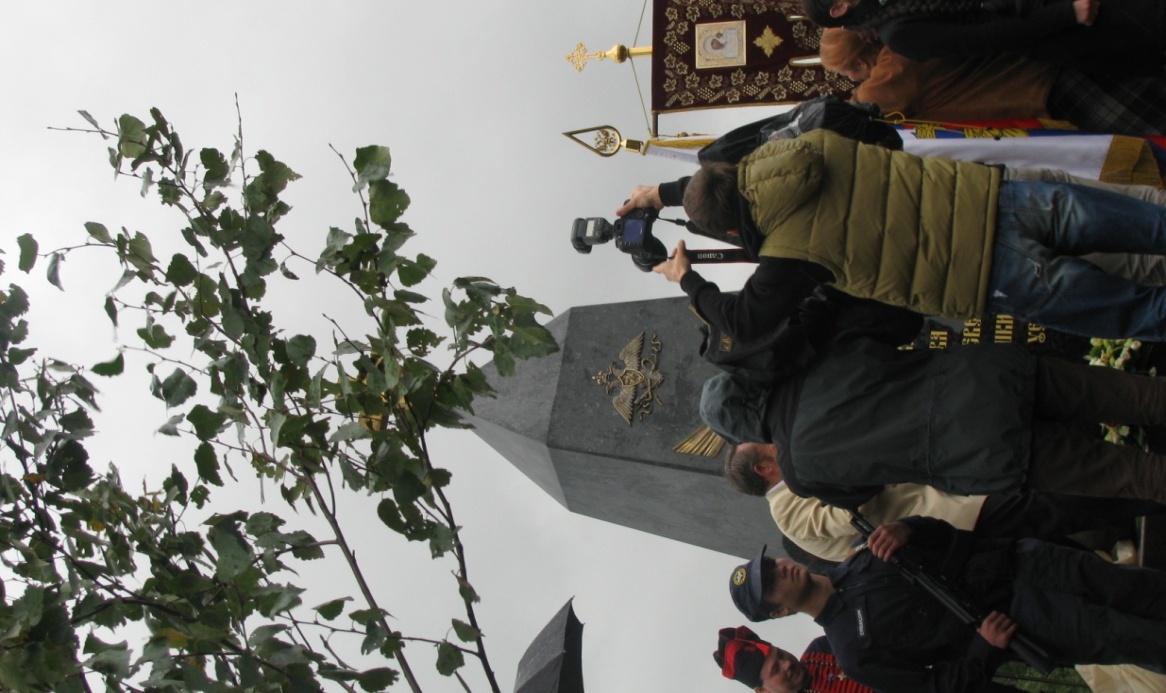 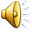 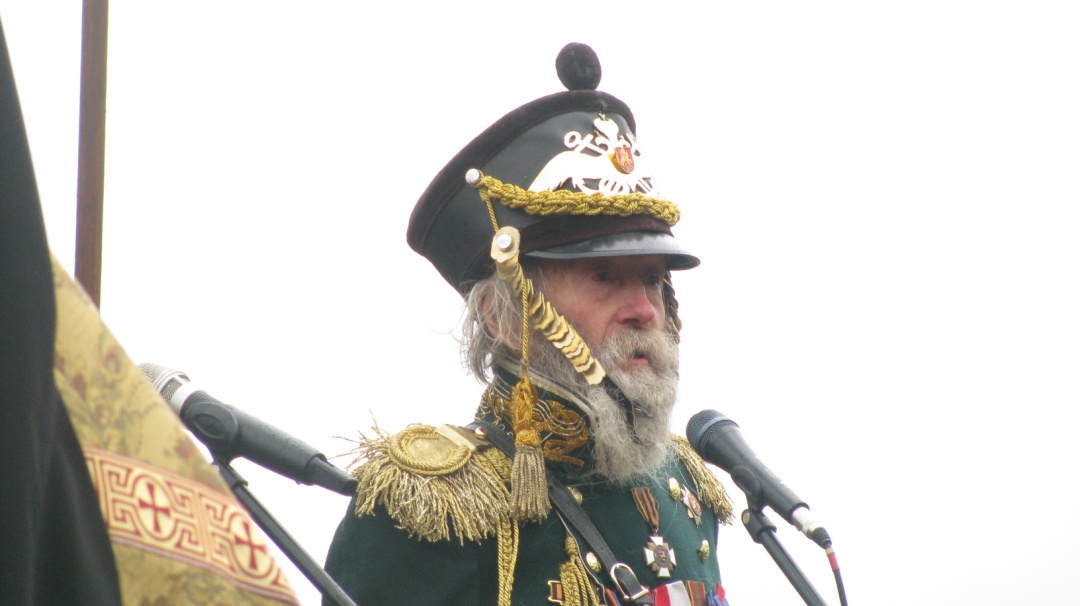 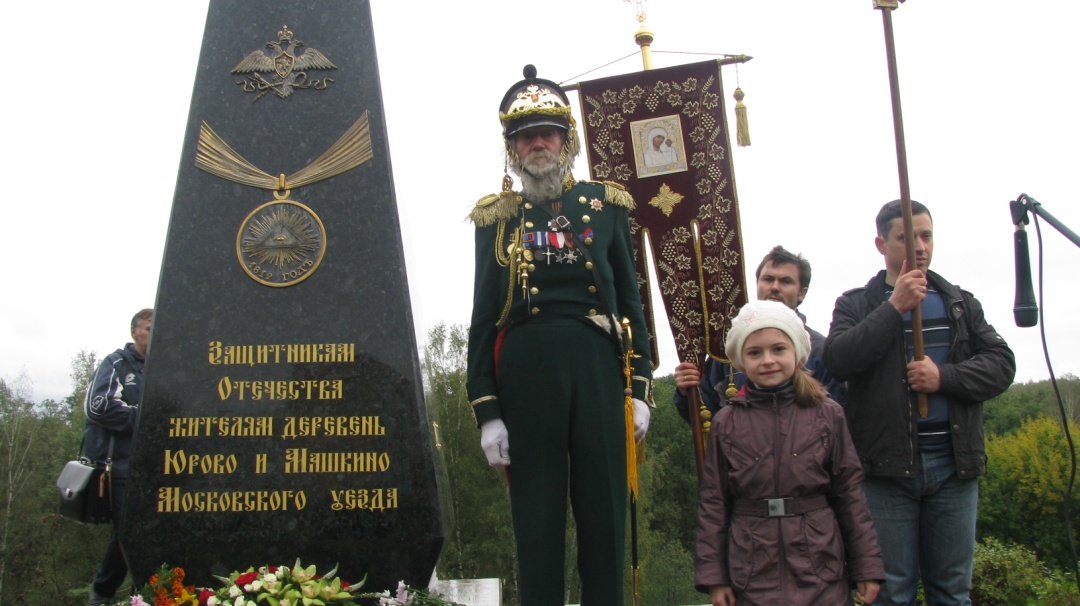 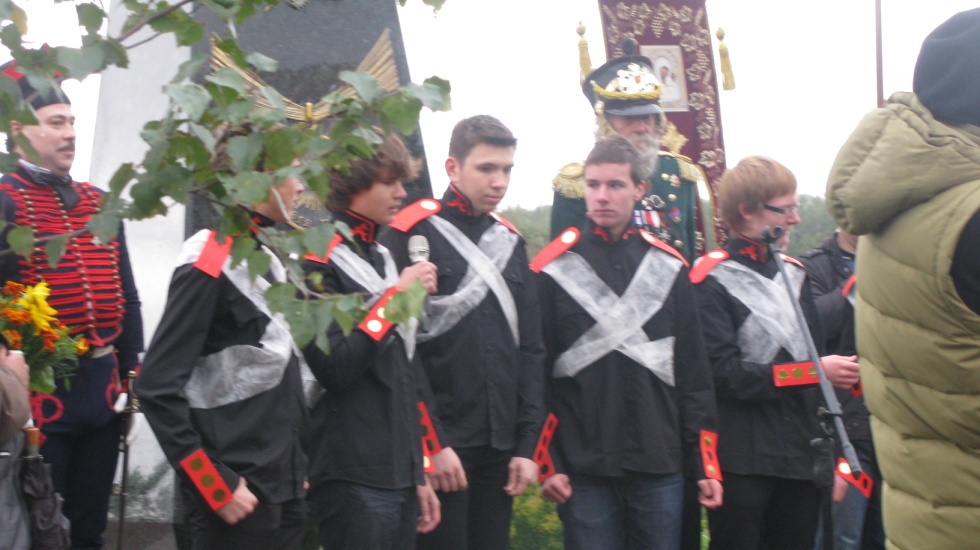 Возложение цветов на могиле отца П.И. Багратиона в день его поминовения.
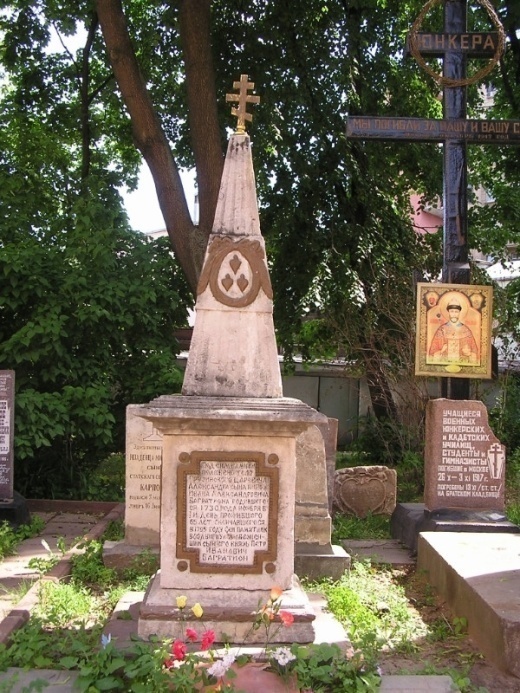 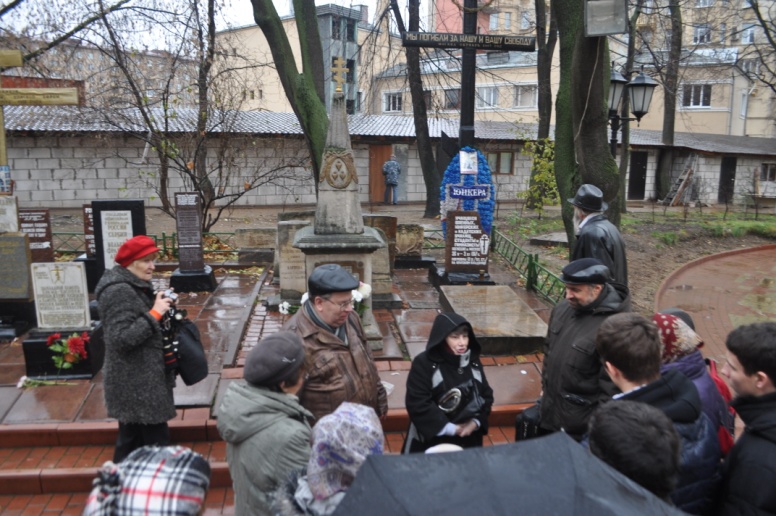 Возложение цветов на могиле отца П.И. Багратиона в день его поминовения.
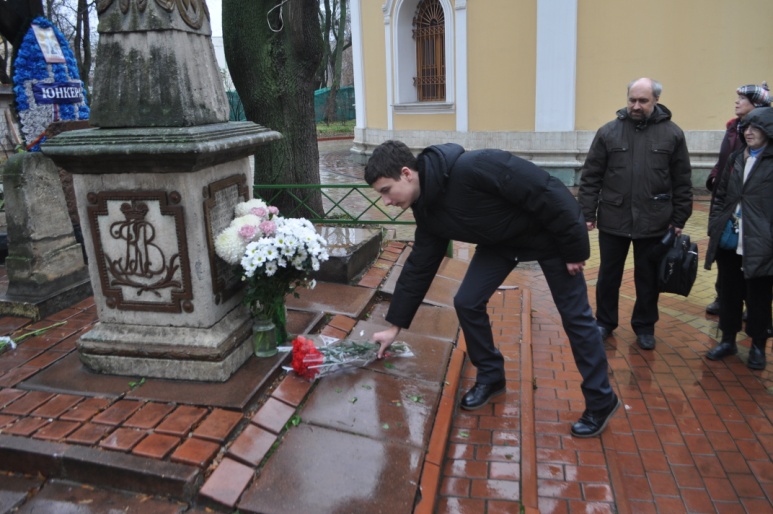 Возложение цветов на могиле отца П.И. Багратиона в день его поминовения.
Возложение цветов на могиле отца П.И. Багратиона в день его поминовения.
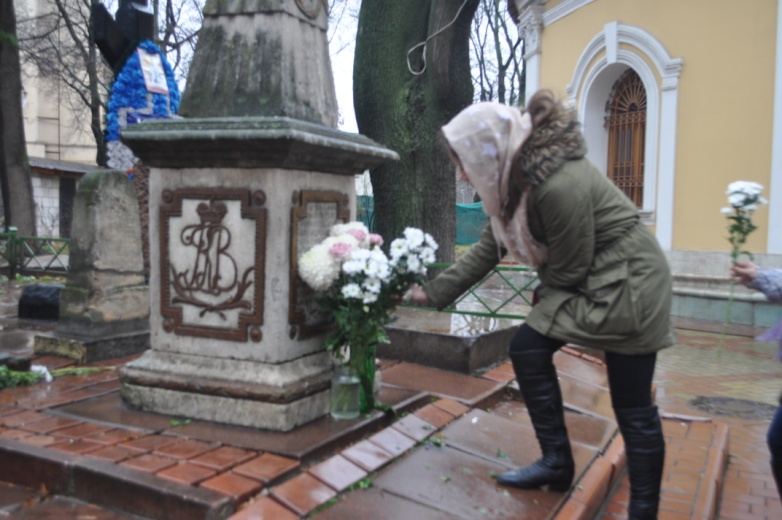 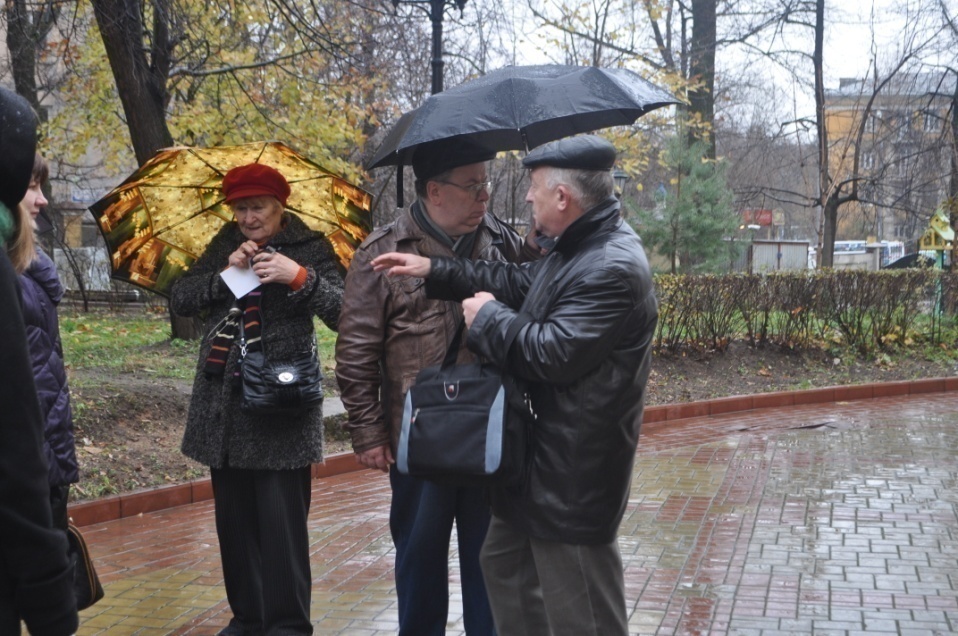 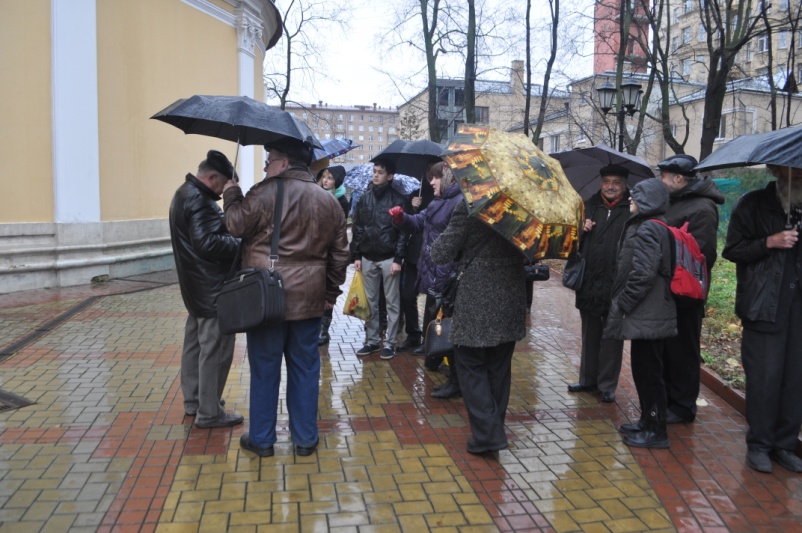 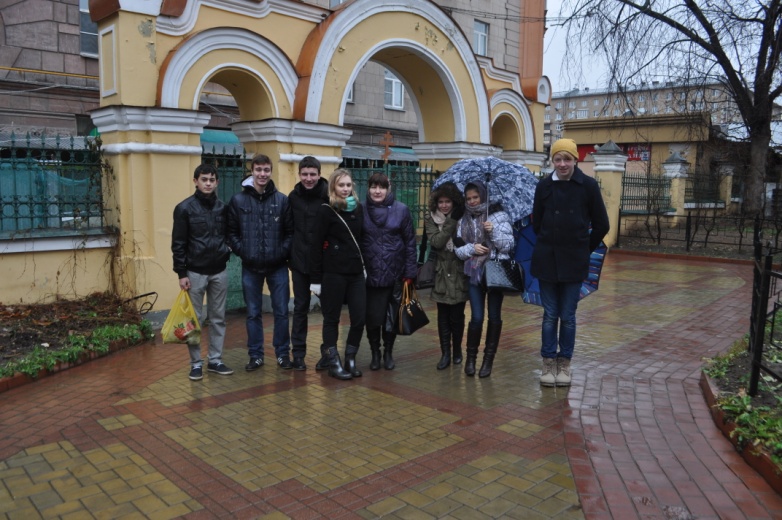 Знание событий прошлого рождают гордость за нашу Родину и дают силы создавать историю сегодня.
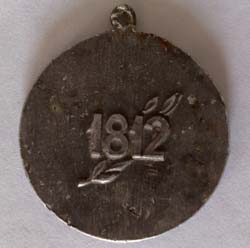